Political Geography
Centripetal and Centrifugal Forces
Centrifugal force
Centripetal forces         vs.
Attitude or force that unifies and enhances support for state
Attitude or force that divides and weakens support for a state
a single native language or
Any close nation-state
an “official” language (could be the colonizers)
English in India, Nigeria
revived Hebrew in Israel

Other homogeneous cultural factors  
Catholicism in Poland
Catholicism in Republic of Ireland

patriotism, national symbols (anthems, flags, sports teams)
1980 Miracle on Ice
many native languages – “multilingual”
India (700+, 3 lang. families)
Canada (French and English) 
Nigeria (Yoruba, Igbo, Hausa)
or almost all African countries
Other heterogeneous cultural factors 
Muslims vs. Christians in Nigeria
Hindu vs. Muslims in India
Catholic vs. Protestant in Northern Ireland (UK)
desire for self-determination in multinational states (Yugoslavia)
language



  
religion 
     

     
    nationalism
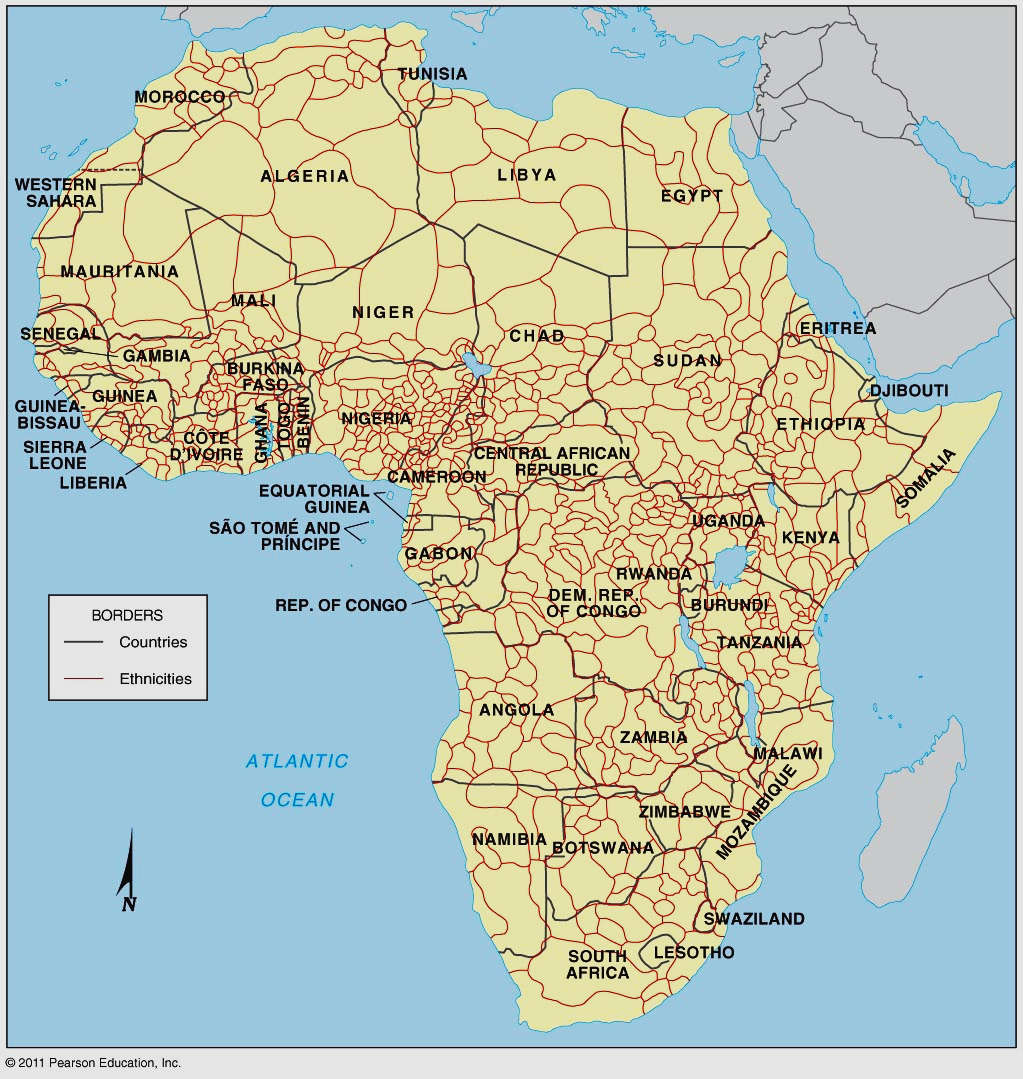 Ethnicities compete to dominate states in Africa
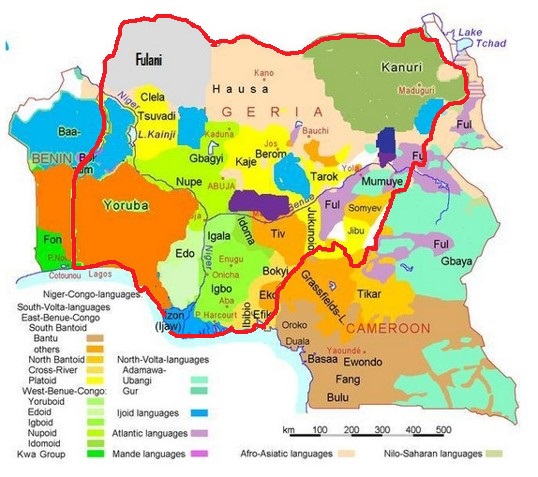 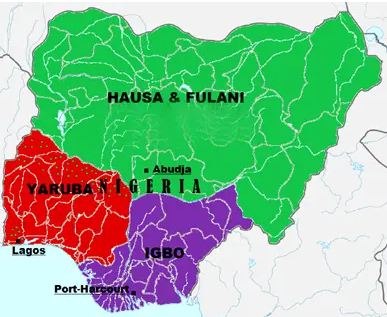 African borders do NOT correspond to ethnic groups
Legacy of imperialism
Scramble for Africa
SUPERIMPOSED!
[Speaker Notes: FIGURE 7-34]
Ethnicities compete to dominate states in Africa
Ethnicities compete to dominate states in Africa
interfaith conflict
multilingual state
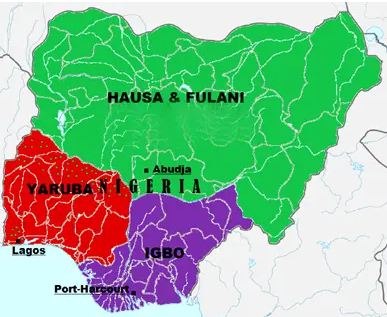 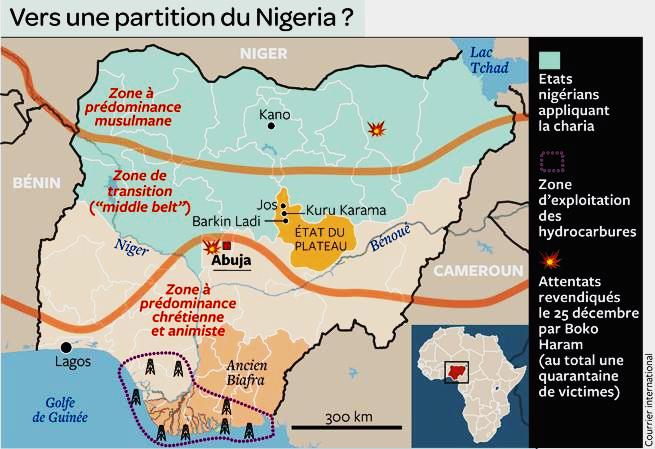 Shatterbelt/interfaith conflict, multilingualism, political corruption (often tied to ethnicity), competition for resources (oil in SE, grasslands in center), terrorism (Boko Haram), unequal wealth, Igbo separatism (Biafra Civil War)
Nigeria
Genocide vs. Ethnic Cleansing?
Genocide
intentional action to destroy a people (usually defined as an ethnic, national, racial, or religious group) in whole or in part.
6 million Jews killed by Nazis
Rwanda
Hutu vs.Tutsi
ethnic divisions more “created” than real 
hierarchy created by colonial Belgians
social construct
Tutsi made “privileged”
Hutus resent  → take revenge in 1994
800,000 Tutsi and allies butchered over 100 days
Ethnic Conflict in Africa
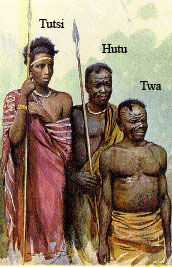 Ethnic cleansing and genocide in Rwanda (1994)
Genocide vs. Ethnic Cleansing?
Ethnic cleansing
process in which a more powerful ethnic group forcibly removes a less powerful group from their territory 
purpose is not to subjugate, but to remove
Post-WWII Europe
Yugoslavian Civil War
currently taking place in Myanmar as the Rohingya Muslims are being ethnically cleansed by Buddhists 
article posted on website
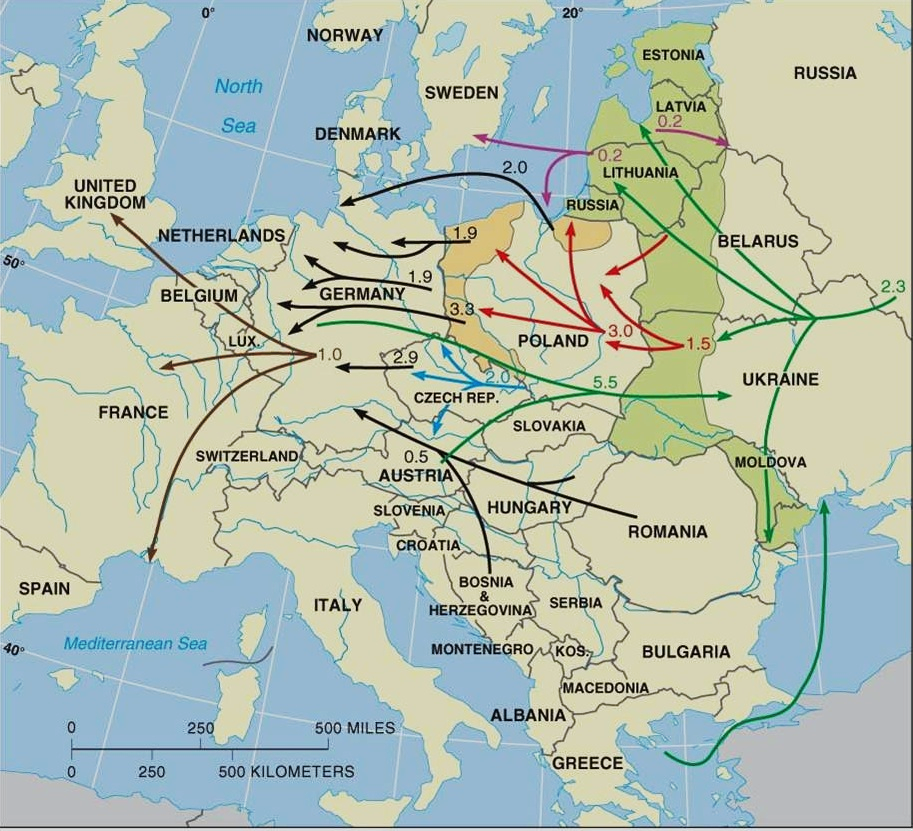 Ethnic cleansing in Europe
Post - WWII
Germans, 
Poles
forced to “relocate” 
Goals:
Construct a buffer zone for the USSR
New nations created along nation-state ideal
Subsequent/consequent borders (see next ppt)
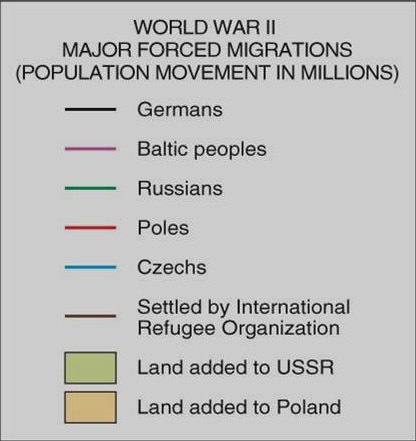 Poland’s shifting borders
Centrifugal forces
irredentism 
superpower meddling (Africa, Latin America, Asia)
funding rebels, etc.


Dictatorship can be brutal and encourage dissent
Assad in Syria


poor governance, corruption, inequality
Incompetence can lead to “failed states”
Covid response
No regulation of ticket sales
Swifties?????
Centripetal forces         vs.
a common enemy may help to unite a people  
For the USA
USSR during Cold War
Osama bin Laden after 9/11



Dictatorships can stifle dissent and other centrifugal forces therefore can be a centripetal force
Tito in Yugoslavia
Outside influences

Leadership or government (be wary of moral thinking here)
(see later ppts. for internal govt. structure as centrifugal, centripetal forces)
Centrifugal forces
Centripetal forces           vs.
Physical Features
(topography)
Mountain ranges, oceans, deserts etc. can limit outside influences and bind a country together
Britain is an island
The oceans for the U.S.
Egypt along the Nile
Compact shape
Forward capitals spread development and link distant parts of country, central location can unify.
Forward Capital (construction/movement of the capital to achieve a goal…encourage development, political compromise, or to unify a country.  Example of centripetal force)
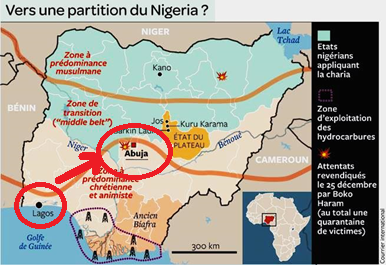 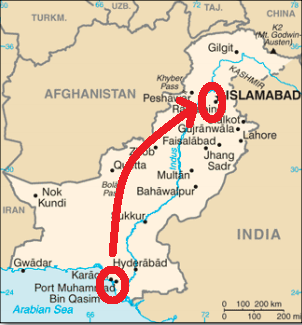 Abuja, Nigeria 
(also Brasilia, Brazil and Islamabad, Pakistan and Washington D.C.)
Topography as Centrifugal forces
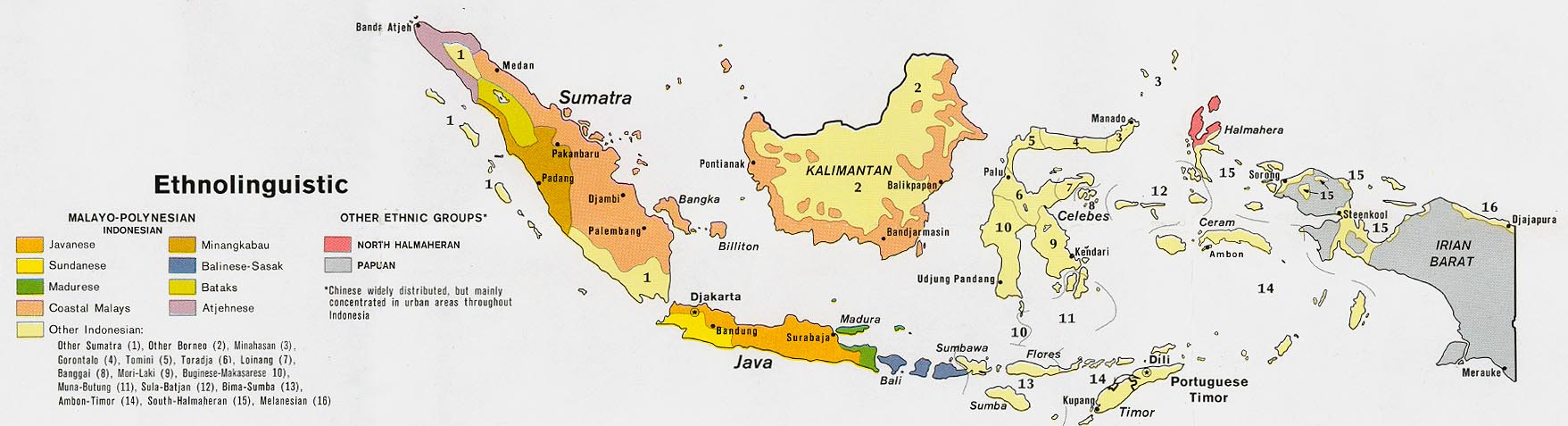 Indonesia tries to create a centripetal force to offset centrifugal topography
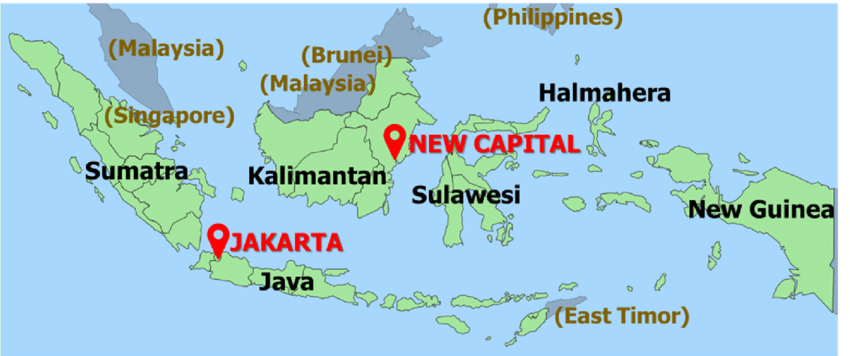 By building a forward capital (Nusantara) more centrally located within the archipelago
Centrifugal forces
Centripetal forces           vs.
Physical Features
(topography)
Shape of state (see ppt.) and internal physical features can isolate populations and lead to separatism
Russia’ vastness has been a centrifugal force throughout its history
Indonesia’s islands create separate communities
Enclaves and exclaves can destabilize
Mountain ranges, oceans, deserts etc. can limit outside influences and bind a country together
Britain is an island
Egypt along the Nile
Compact shape
Forward capitals spread development and link distant parts of country, central location can unify.
Exclaves/Enclaves
Exclaves — Pieces of national territory separated from the main body of a country by the territory of another
Hard to defend
Conflict with intervening state who may make claims (to them the territory/ethnicity is an enclave)
Enclave: A territory/ethnicity completely surrounded by another state/ethnicity 
Isolated population may develop separatist feelings
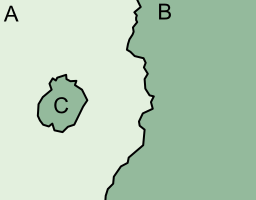 Exclaves/fragmentation can be centrifugal
East and West Pakistan
Once one country but fragmentation (see “shapes” led to civil war and Bangladesh declared independence in 1971
Exclaves (Kaliningrad is an exclave of Russia, but not an enclave!
Alaska is an “exclave” of the US, Hawaii is not.  Do you understand why?
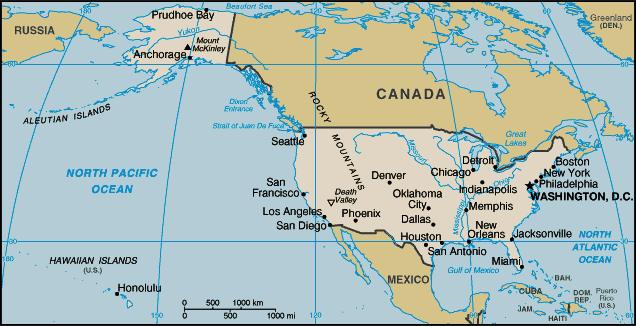 West Berlin was an exclave of West Germany.  It was an “enclave” and centrifugal force within East Germany.  Can you tell me why?
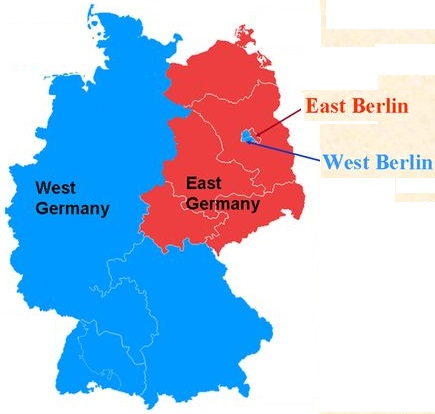 West Berlin serves as an escape route for East Germans
Brain drain
Prosperity and consumerism in West Berlin makes East Germans doubt communism
Western propaganda broadcast out of West Berlin
Enclaves/Exclaves
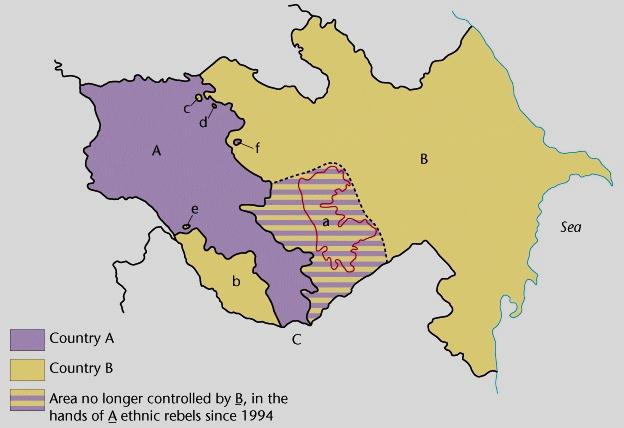 Centrifugal forces
Centripetal forces           vs.
Physical Features
(topography)







Infrastructure
Shape of state (see ppt.) and internal physical features can isolate populations and lead to separatism
Russia’ vastness has been a centrifugal force throughout its history
Indonesia’s islands create separate communities
Enclaves and exclaves can destabilize


Less developed countries lack infrastructure.  This may isolate areas and become a centrifugal force.
Physical barriers along borders (mountain ranges, oceans, deserts etc. can limit outside influences and bind a country together
Britain is an island
Egypt along the Nile
Compact shape
Forward capitals spread development and link distant parts of country

More advanced countries have things like airports, railroads, highways and the internet which allow people to remain in contact, people to move within the country, etc.
Topography and Infrastructure as Centripetal forces
Egypt’s topography isolated it from outside influences during ancient times leading to stable dynasties that lasted centuries.  Its concentration along the Nile kept people united.
Developed transportation and communication systems can bind a country together and strengthen support for the state
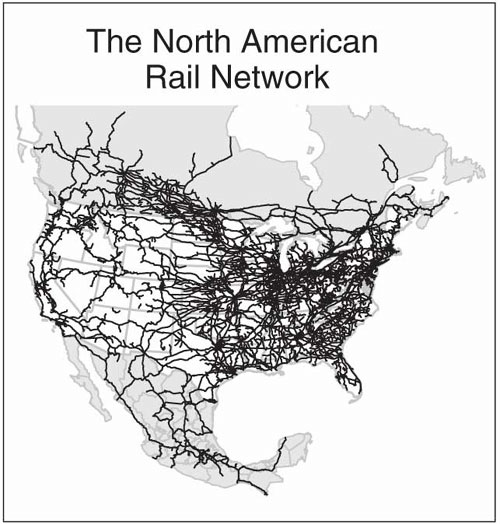 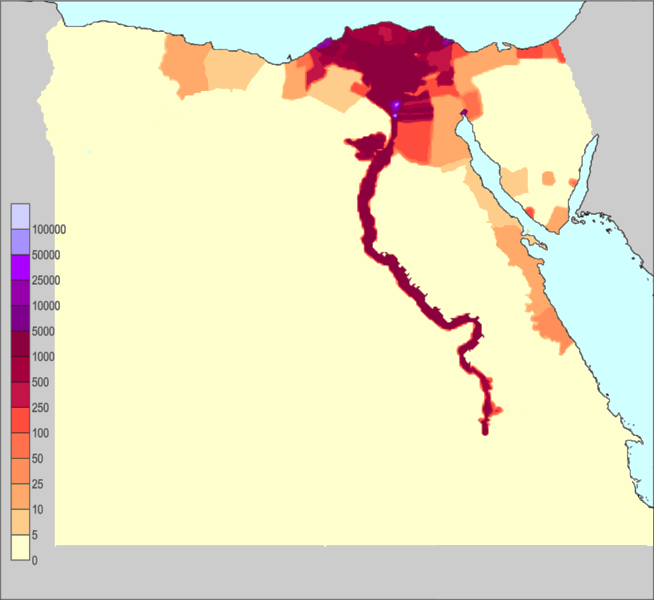